Living Paycheck To Paycheck: Examining The Impact Of Current Wages For Direct Service Workers
Washington Low Income Housing Alliance2017 Conference on Ending Homelessness
Panelists
Peter KurtZ-Glovas, Program Coordinator, Compass Housing Alliance

Elizabeth (Liz) Rapuzzi, Housing Case Manager, Plymouth Housing Group
Washington’s Direct Service WorkforceJennie RomichUniversity of Washingtonromich@uw.edu
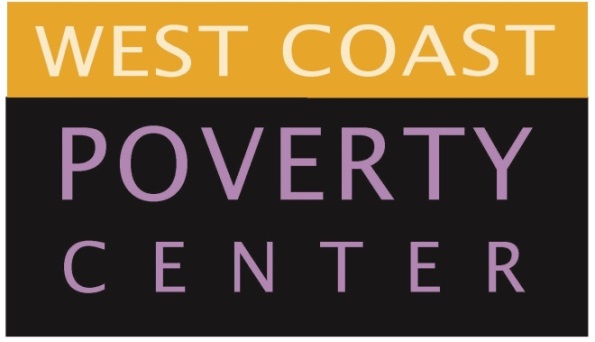 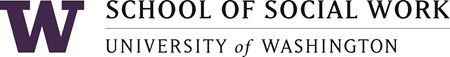 Wages in direct service jobs
2017 HUD Income Limits
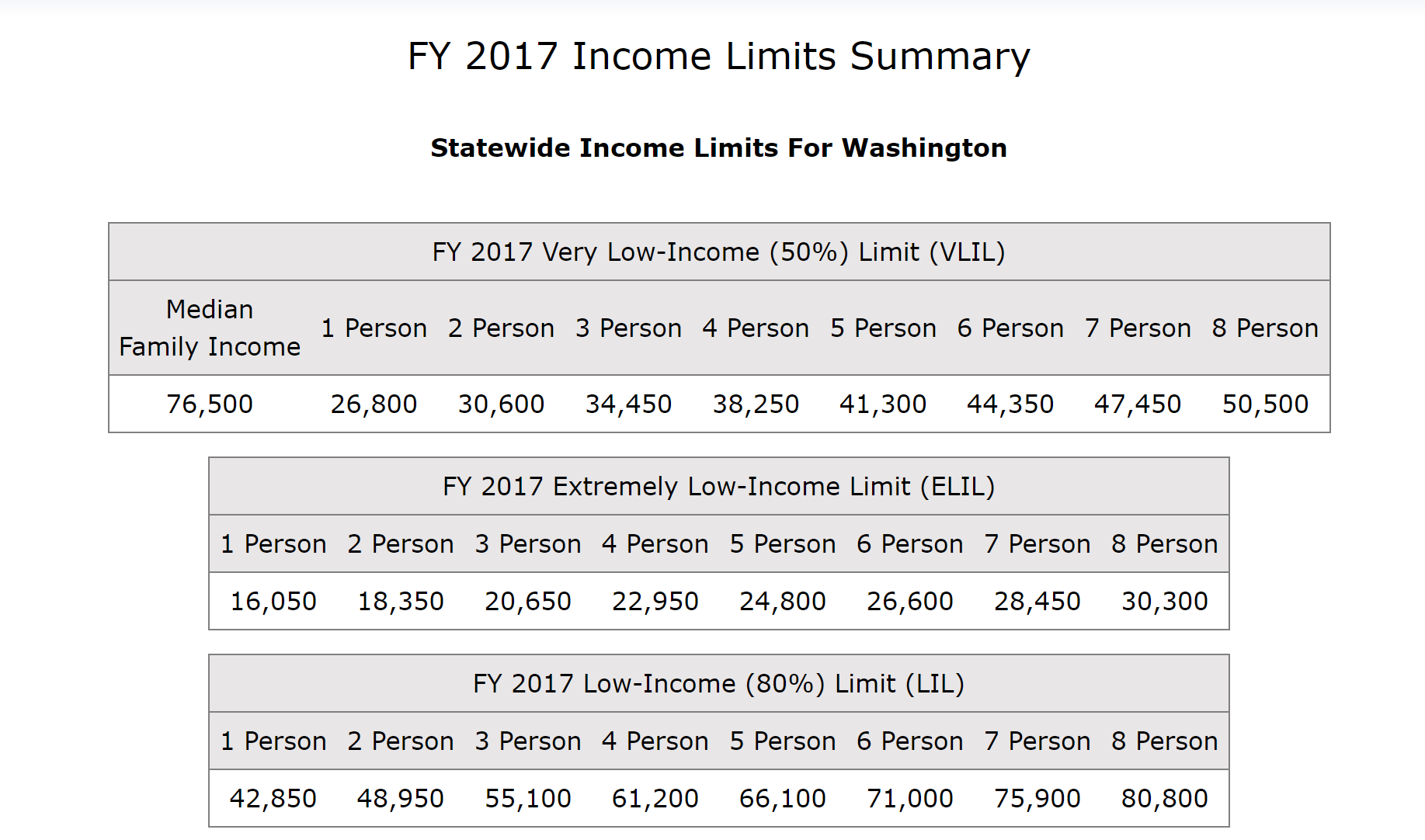 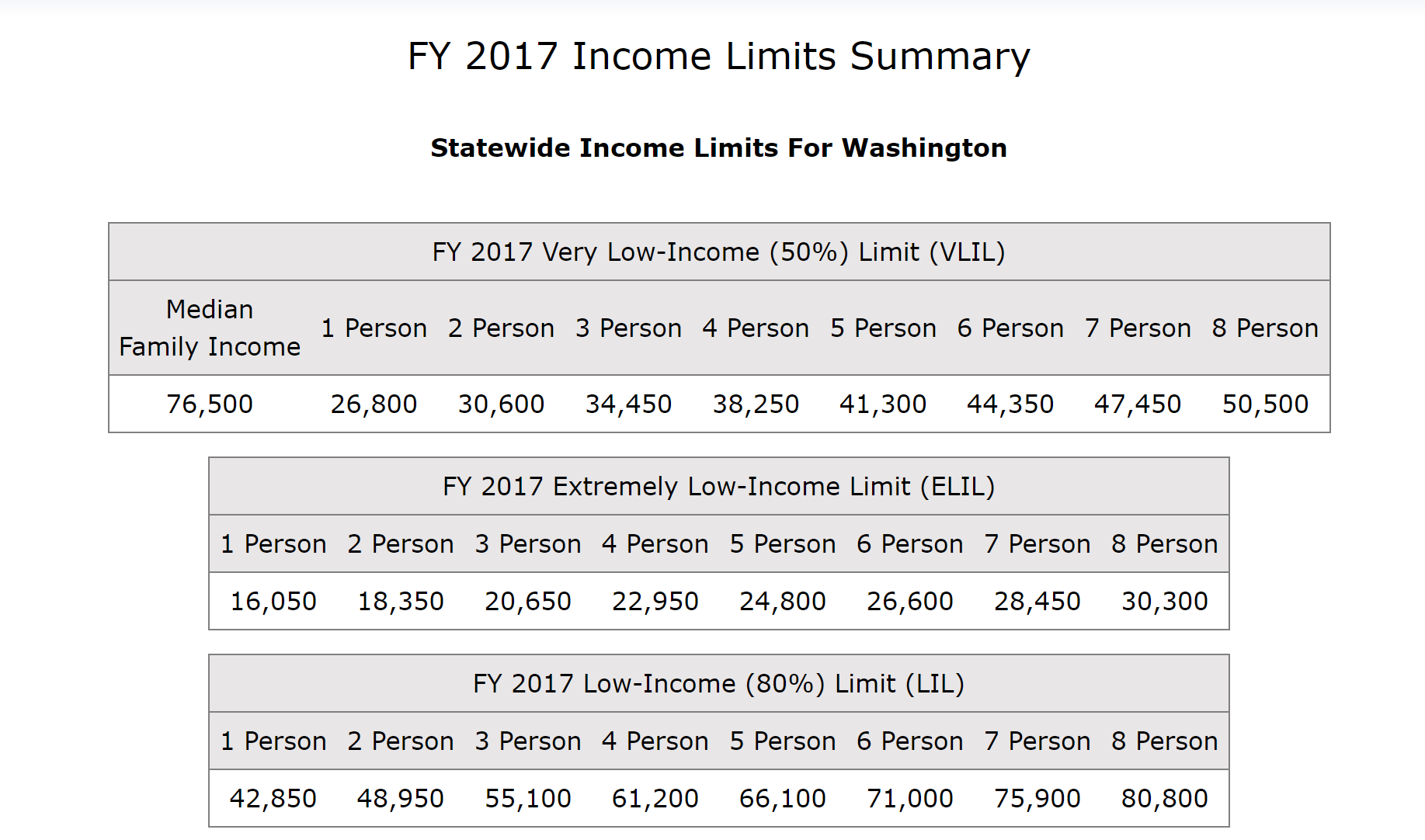 Metro King County
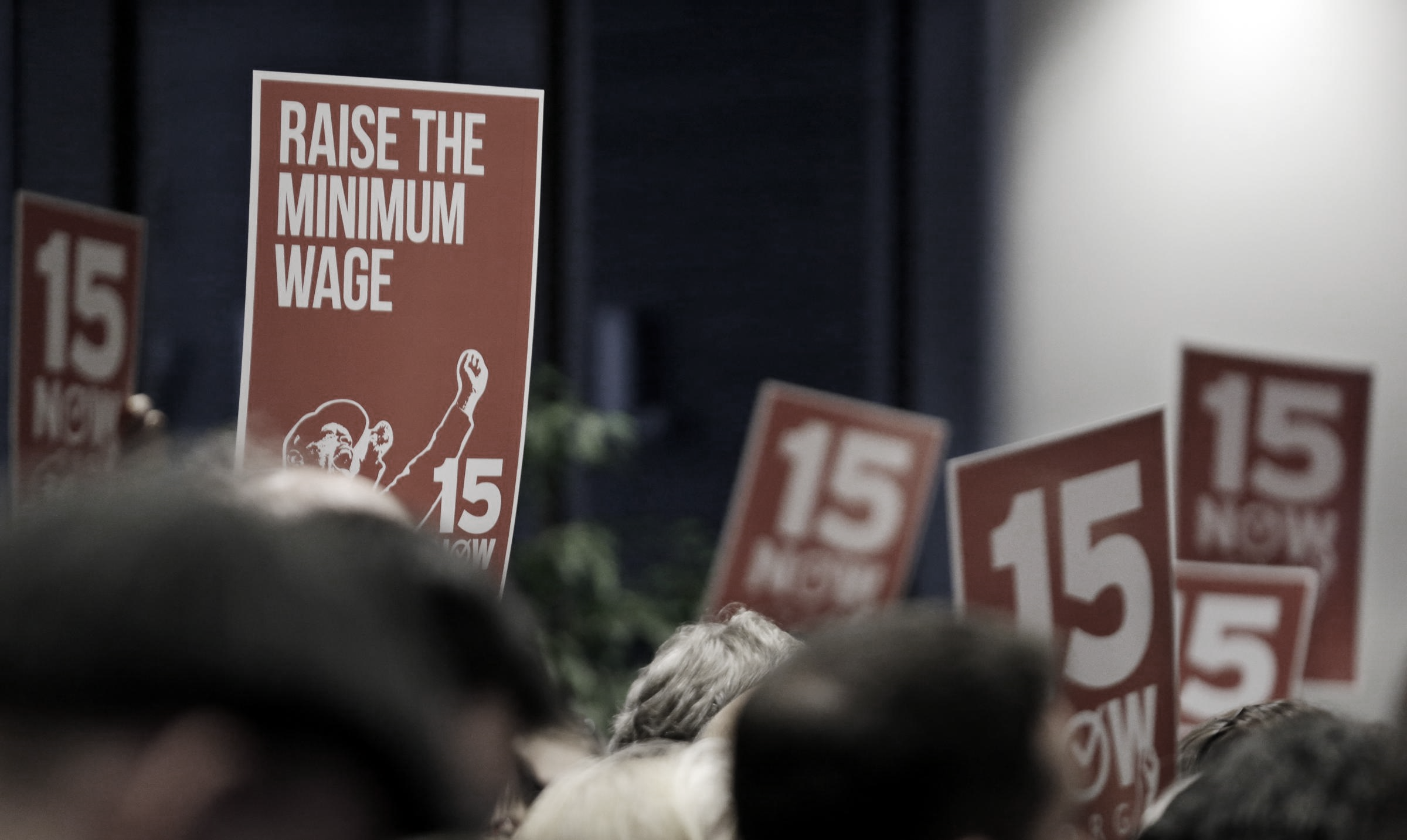 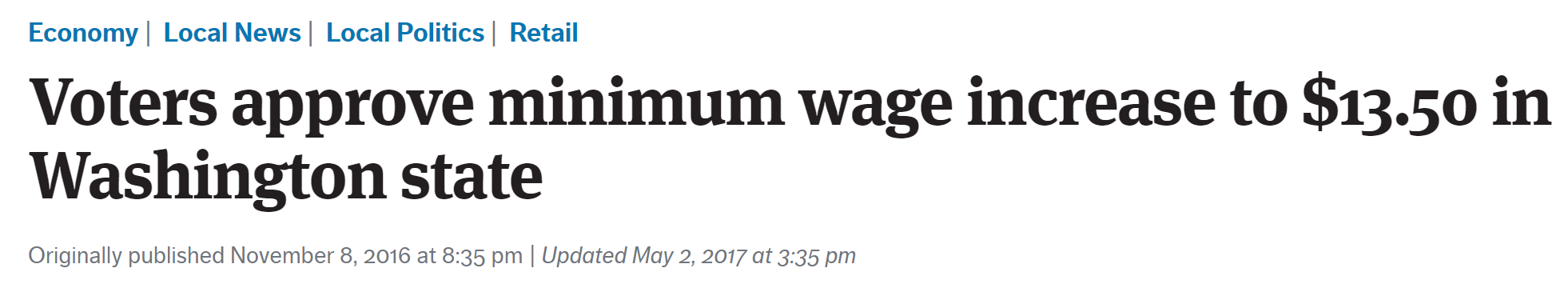 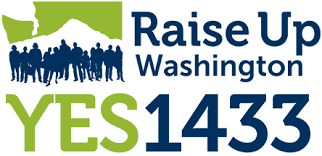 Living Paycheck To Paycheck: Examining The Impact Of Current Wages For Direct Service Workers
Washington Low Income Housing Alliance2017 Conference on Ending Homelessness